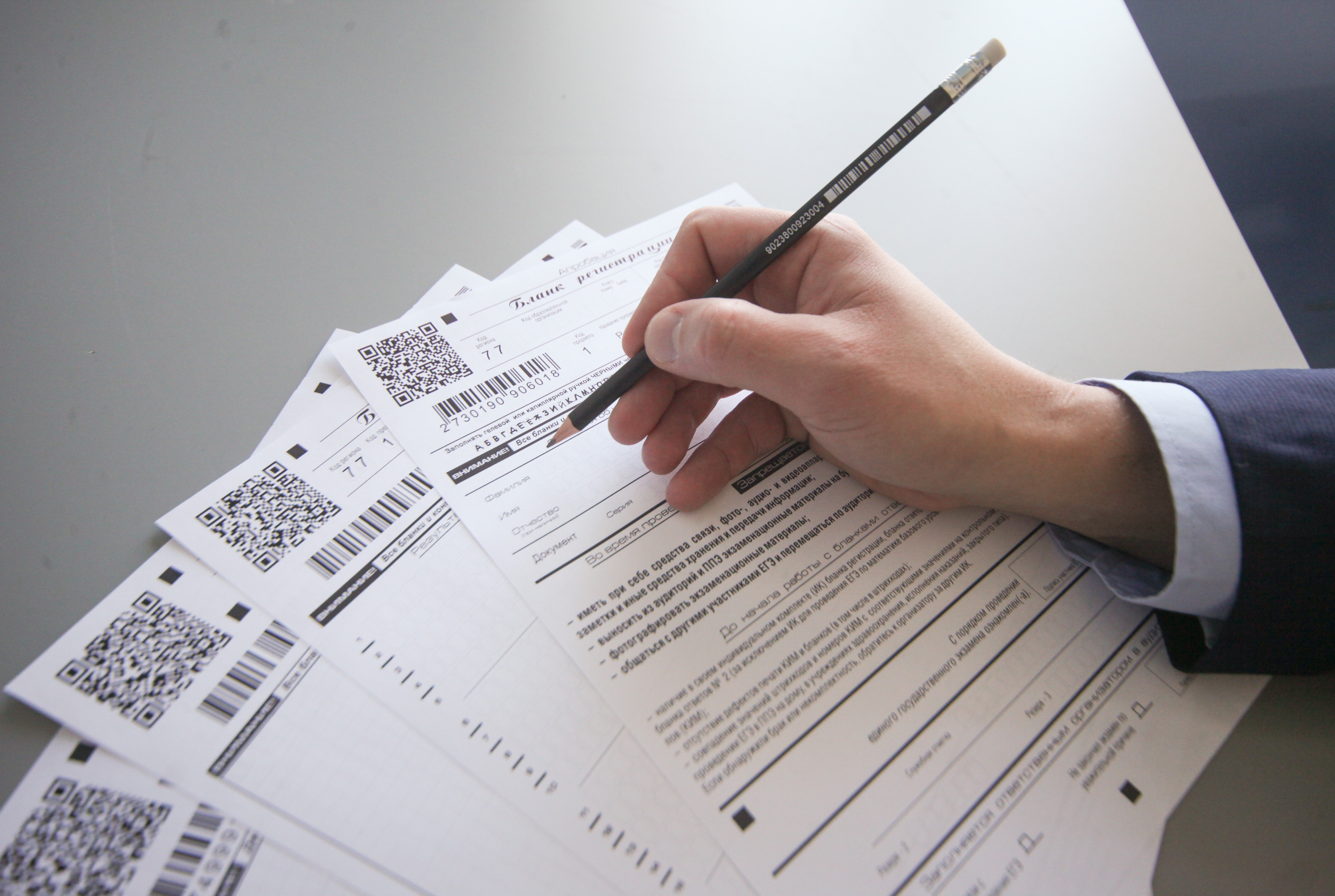 ПРАВИЛА ЗАПОЛНЕНИЯ БЛАНКОВ ЕГЭ-2024РТМ 16.04.2024г.
Комплект бланков ЕГЭ по Географии
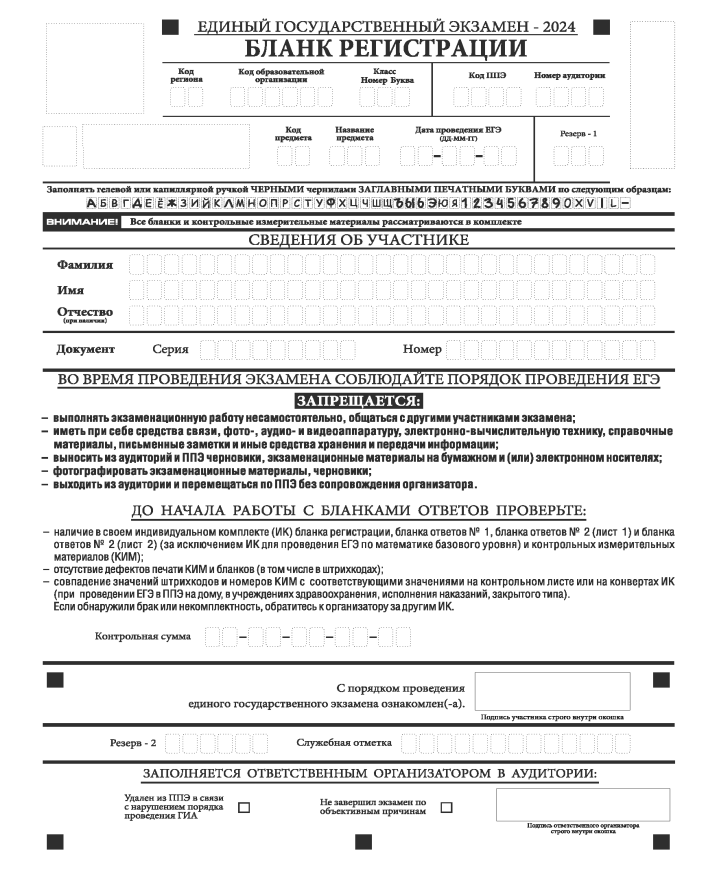 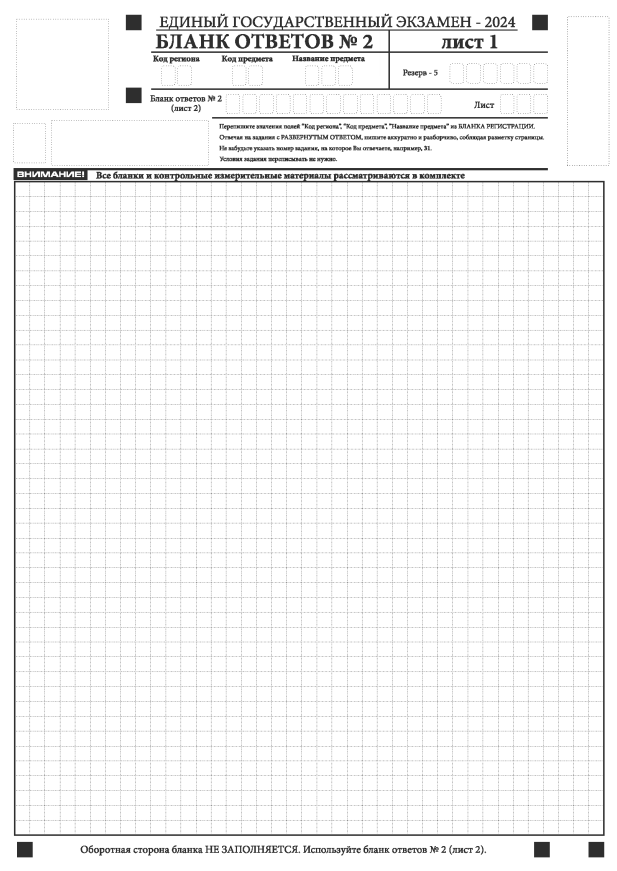 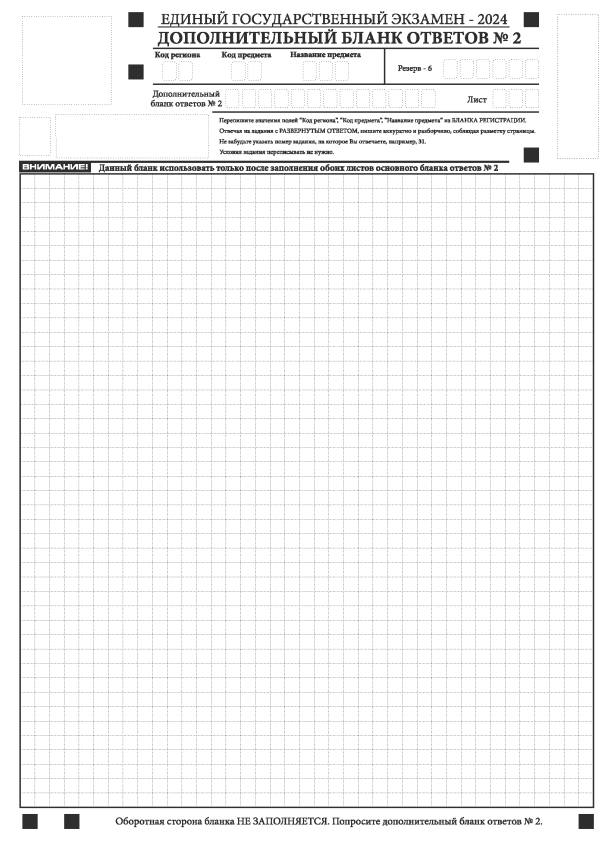 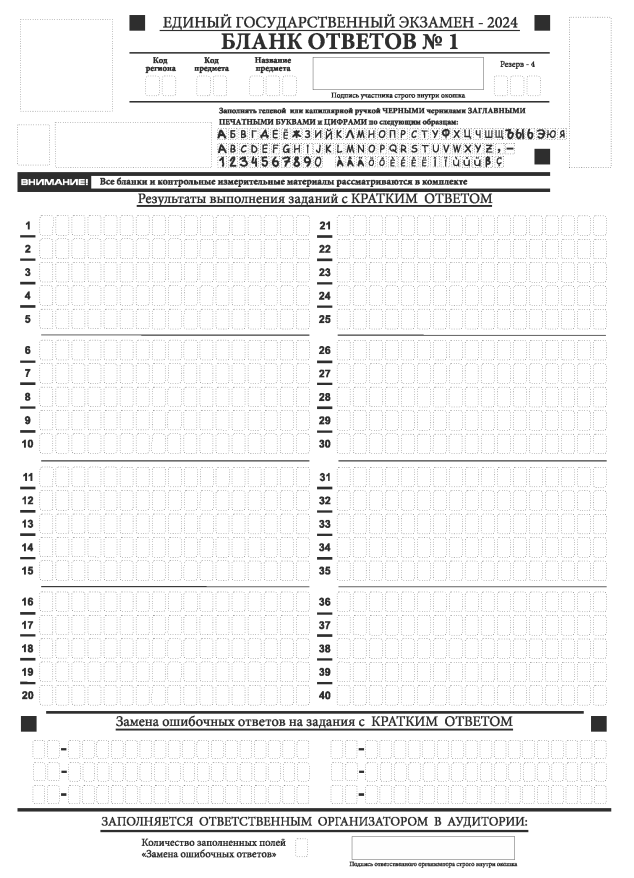 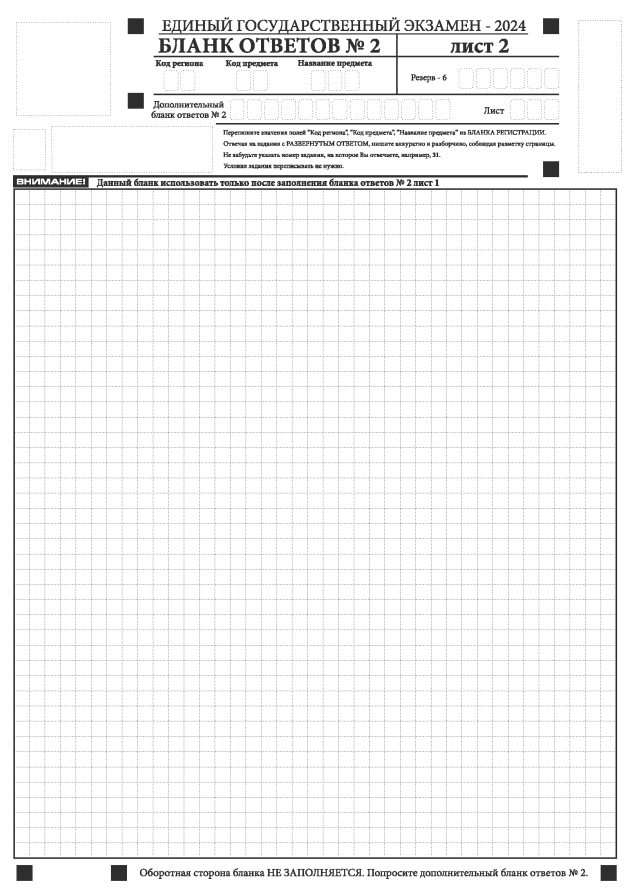 2
Комплект бланков ЕГЭ и Информатике и ИКТ (КЕГЭ)
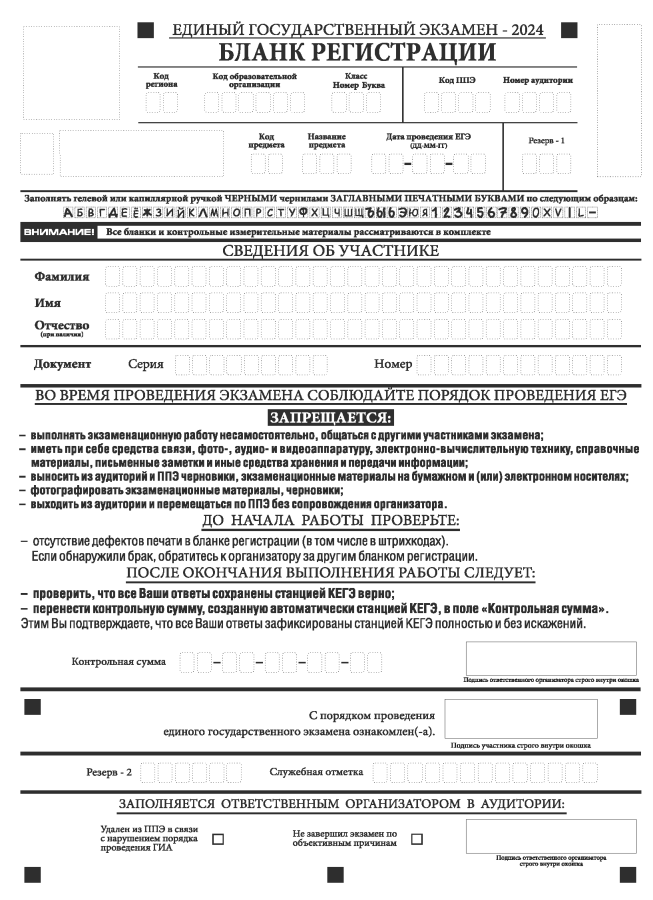 3
Верхняя часть бланка регистрации
Заполняется организатором в аудитории:
«Код образовательной организации»
«Номер и буква класса»
«Номер аудитории»
код региона (если не заполнен автоматизировано)
код ППЭ (если не заполнен автоматизировано)
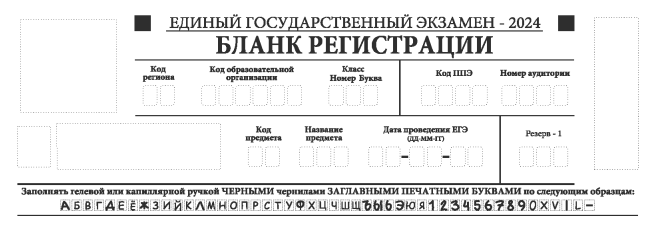 Поля:
«Код региона», 
«Код ППЭ», 
«Код предмета»,
«Название предмета»,
«Дата проведения ЕГЭ» заполняются автоматически.
Поле для служебного использования («Резерв-1») не заполняется.
4
Средняя часть бланка регистрации
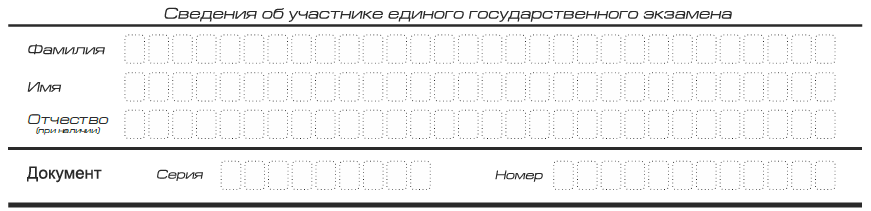 И  В  А  Н О  В
И  В  А  Н
И  В  А  Н О  В  И  Ч
5   6  7  8  9   0
1   2  3  4
Сведения об участнике заполняются организатором в аудитории 
Все буквы печатные заглавные (в соответствии с образцом написания символов)
5
Способы исправления ошибок при заполнении Бланка регистрации
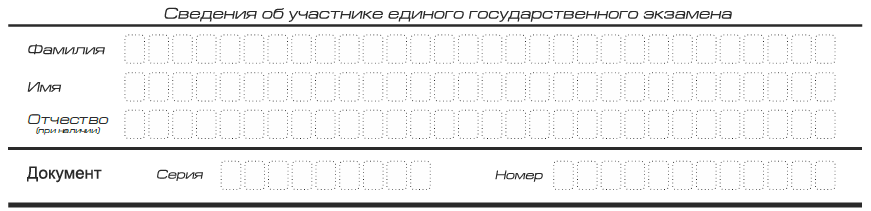 И  В  А  Н О  В
И  В  А  Н
И  В  А  Н О  В  И  Ч
П  Е  Т  Р  О  В И  Ч
6
7
9   5  8  1  2   6
8   5  2  0
4  6   5  0
- Запись новых символов (цифр, букв) более жирным шрифтом поверх ранее написанных символов (цифр, букв);
- Зачеркивание ранее написанных символов (цифр, букв) и заполнение свободных клеточек справа новыми символами (цифрами, буквами)
6
Средняя часть бланка регистрации КЕГЭ
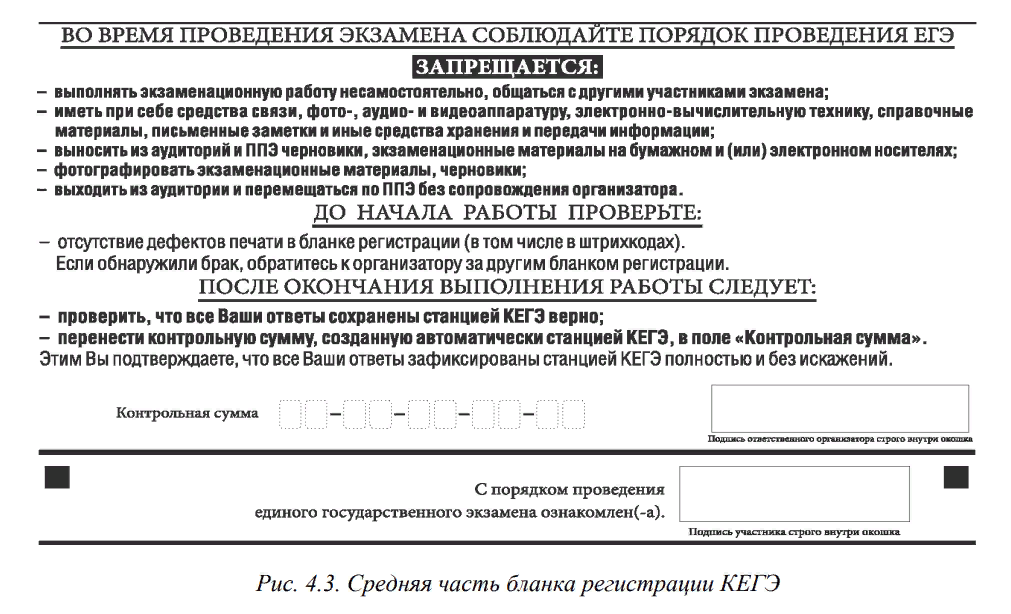 Подпись ответственного 
организатора о соответствии контрольной суммы
на станции КЕГЭ и 
бланке регистрации
Организатор ставит 
подпись или фамилию 
участника
Поле «Контрольная сумма» заполняется только при проведении КЕГЭ.
7
Нижняя часть бланка регистрации при проведении регионального тренировочного мероприятия (без участников экзамена)
 не заполняется
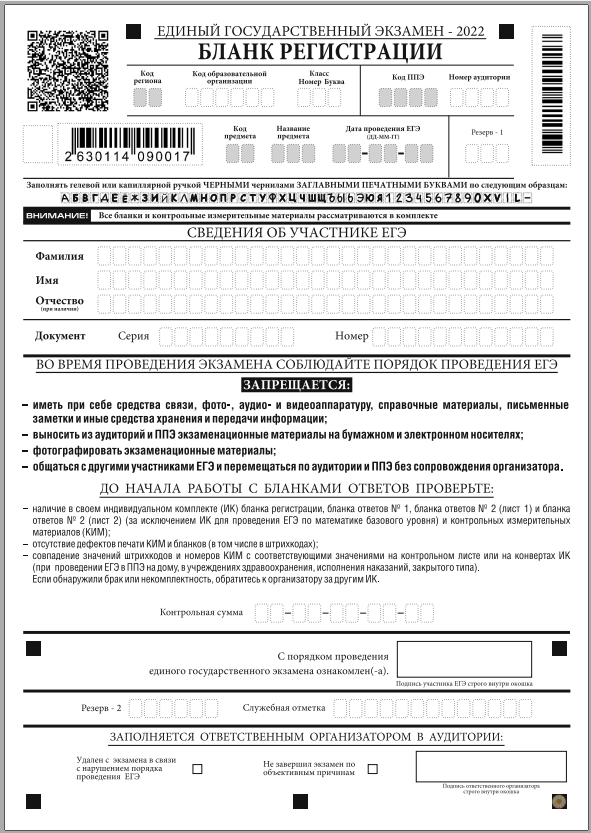 Одновременно две отметки НЕ ставятся
8
1
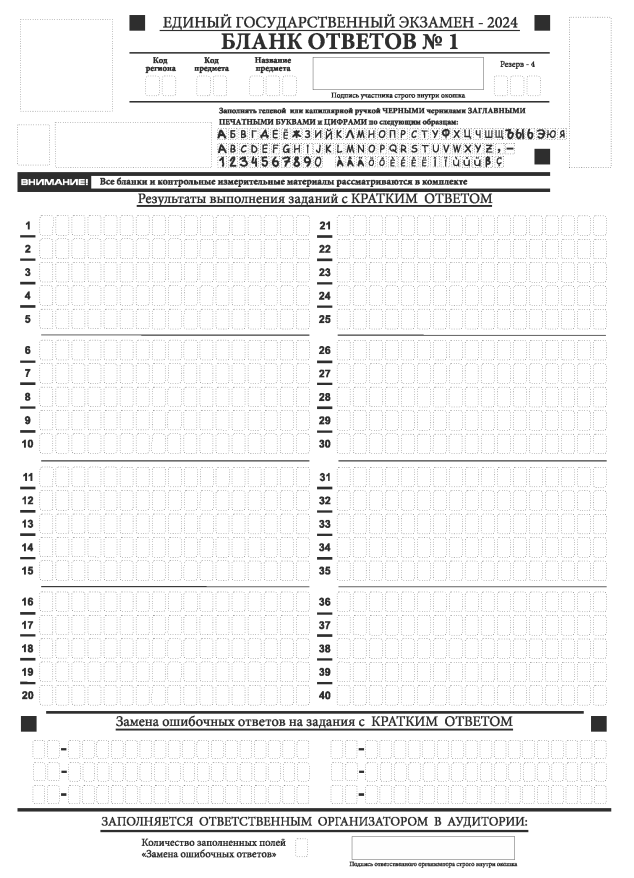 Бланк ответов №1
Инструкция по заполнению бланка ответов №1
9
Организатор в аудитории ставит подпись за участника
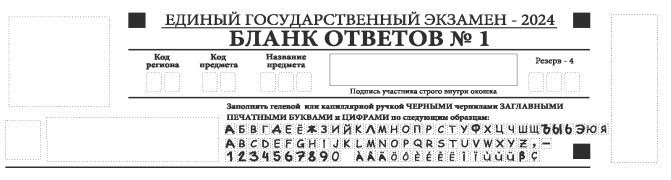 Служебное поле «Резерв 4» не заполняется.
В верхней части бланка ответов №1 информация полей:
 «Код региона»,
 «Код предмета»,
 «Название предмета» 
заполняется автоматически.
10
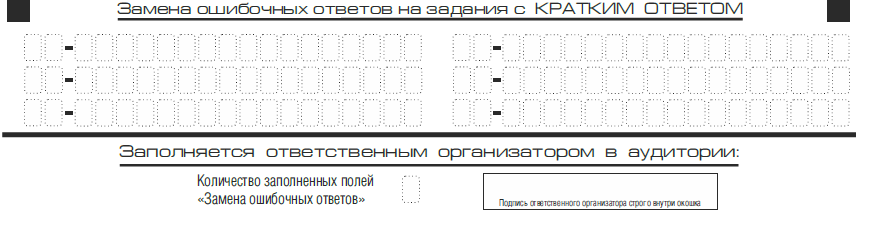 Х
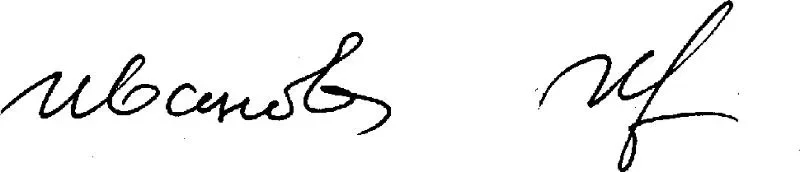 В поле «Количество заполненных полей «Замена ошибочных ответов» организатор вносит отметку «Х» и свою подпись в специально отведенном месте.
11
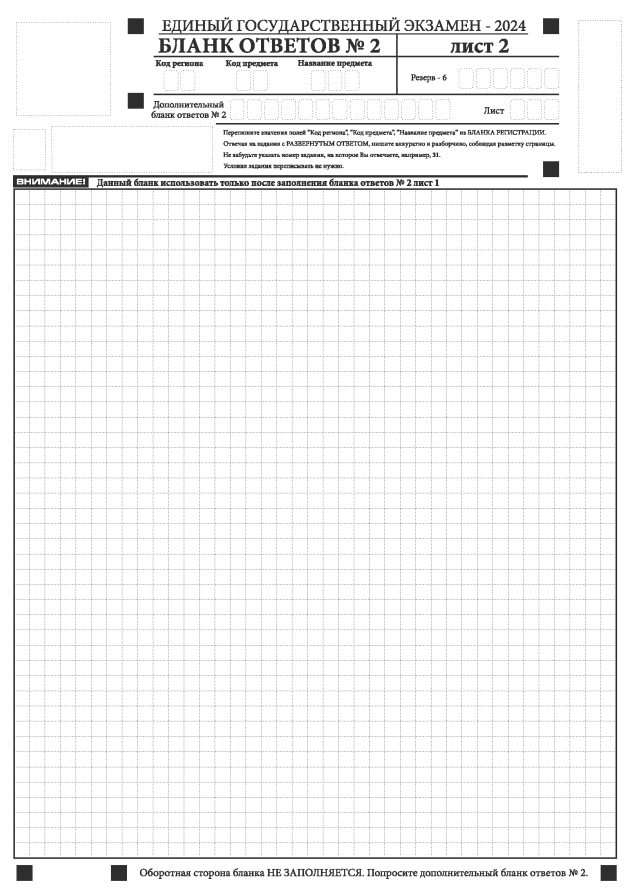 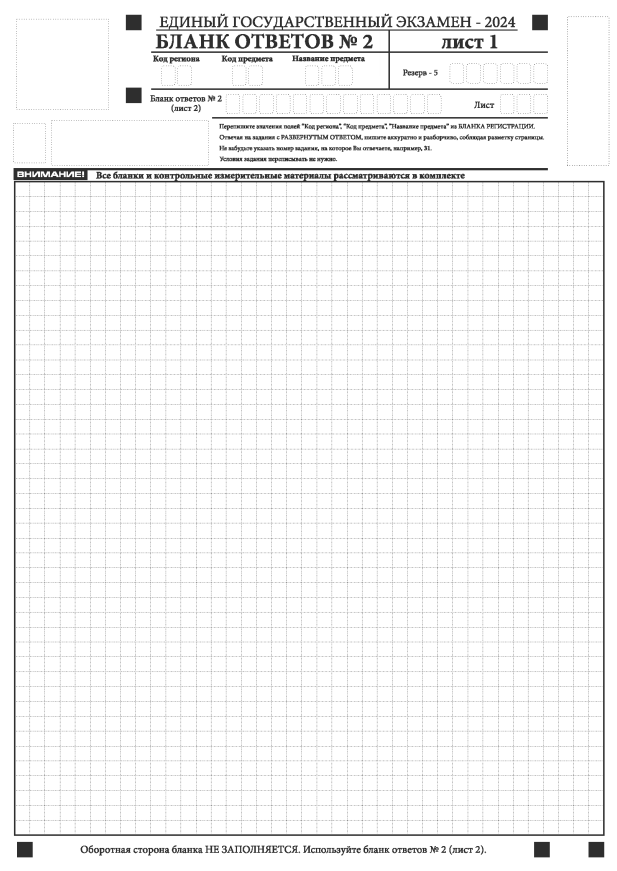 Бланк ответов №2
Инструкция по заполнению бланка ответов №2
12
Информация для заполнения полей верхней части бланка ответов № 2(«Код региона», «Код предмета» и «Название предмета») заполняется автоматически и соответствует информации, внесённой в бланк регистрации и бланк ответов №1.
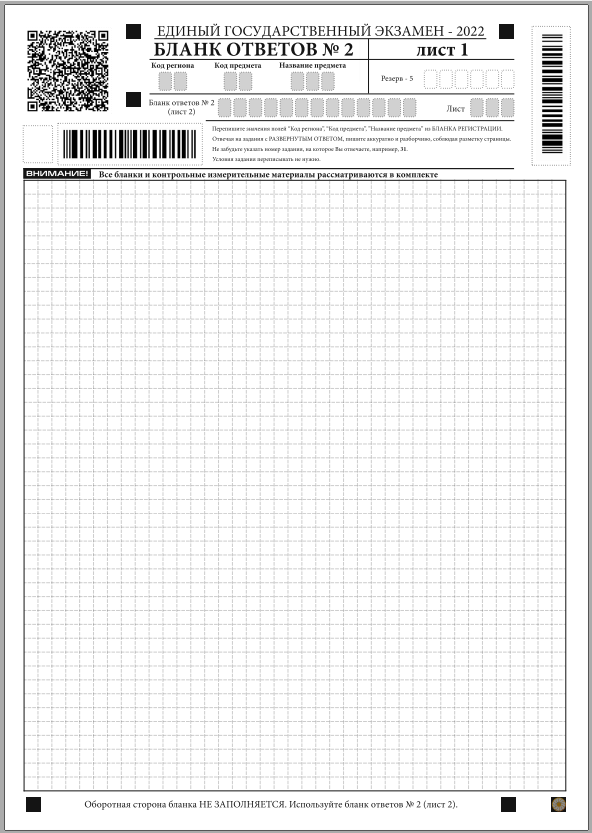 Поле «Резерв-5» не заполняется.
В лист 1 бланка ответов №2 автоматически вносится цифровое значение горизонтального штрих-кода листа 2 бланка ответов №2.
13
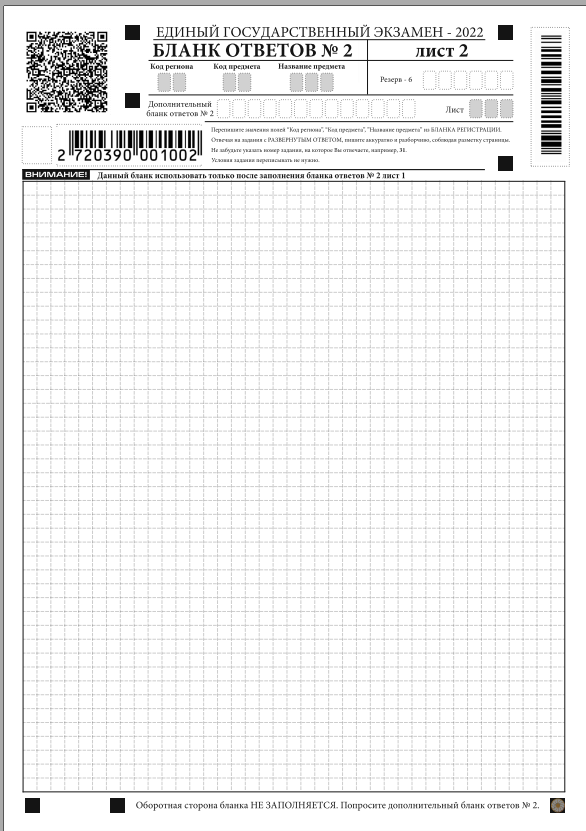 Поле «Резерв-6» не заполняется.
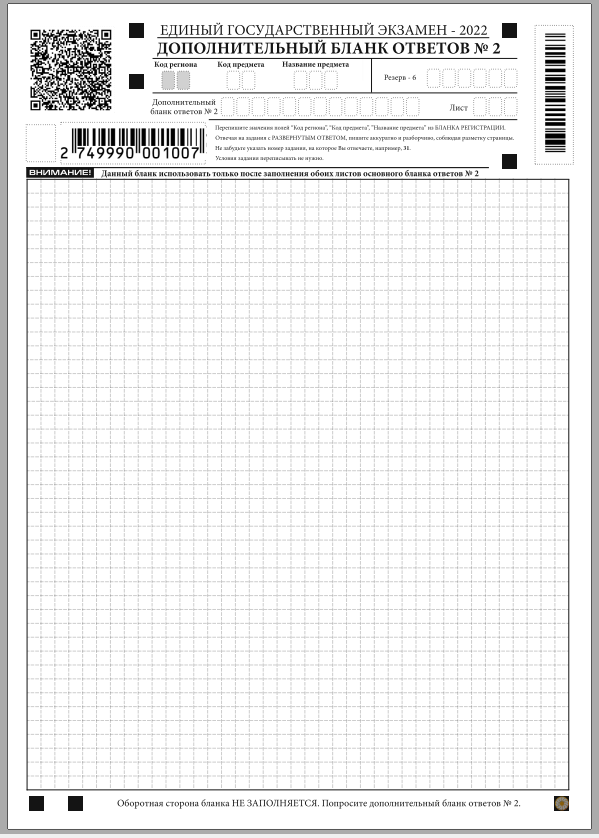 Поле «Дополнительный бланк ответов № 2» в листе 2 бланка ответов №2 заполняет организатор в аудитории при выдаче дополнительного бланка ответов №2, вписывая в это поле цифровое значение штрих-кода ДБО №2 (расположенное под штрих- кодом бланка), который выдаётся участнику ЕГЭ.
Если дополнительный бланк ответов № 2 не выдавался, то поле «Дополнительный бланк ответов № 2» остается пустым.
14
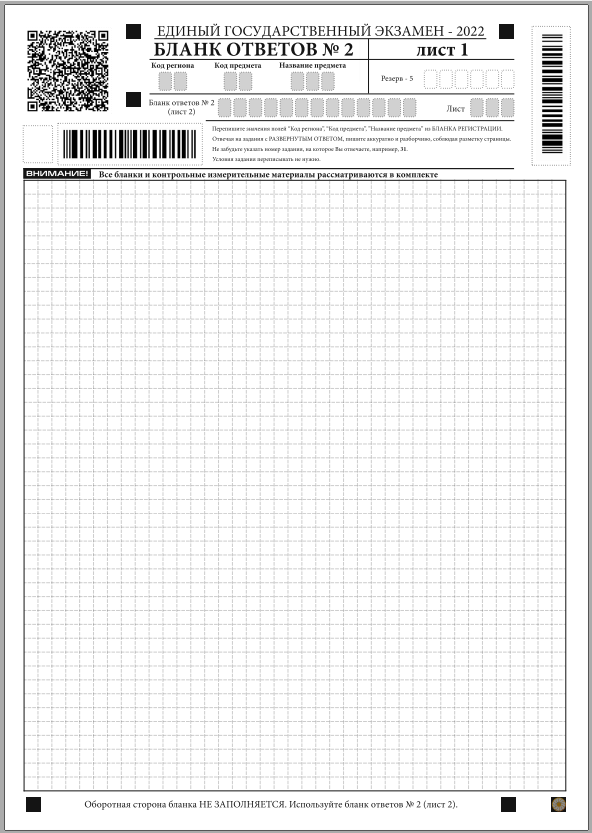 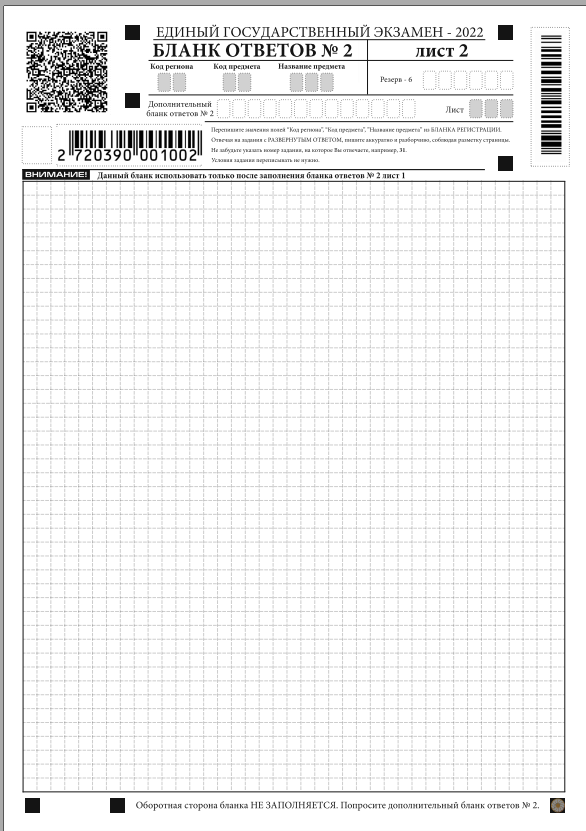 В бланках ответов № 2 (лист1 и лист 2) незаполненные области (за исключением регистрационных полей) организаторы погашают их следующим образом:  «Z».
15
1
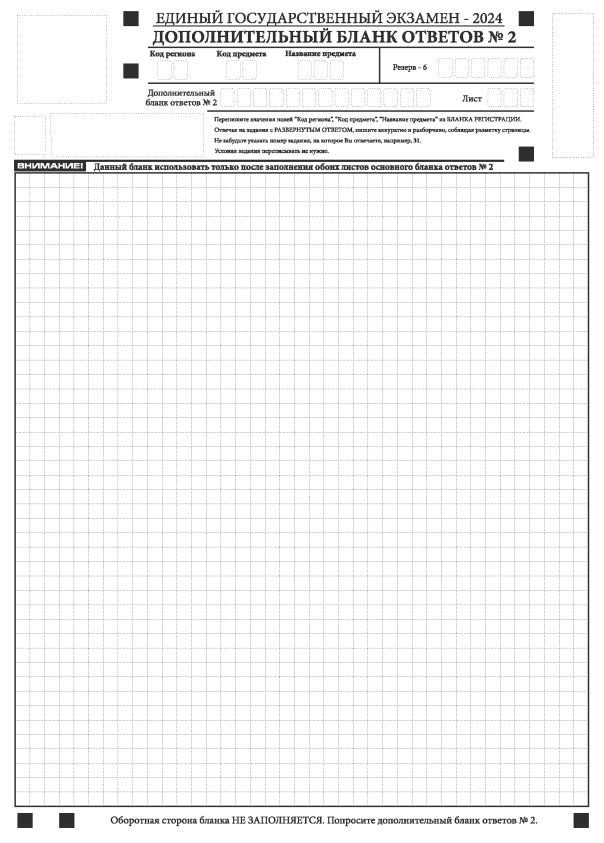 Дополнительный бланк ответов №2
Инструкция по заполнению ДБО №2
16
Поля верхней части бланка («Код региона», «Код предмета» и «Название предмета»)заполняются организатором и должны полностью соответствовать информации, указанной в бланке ответов № 2.
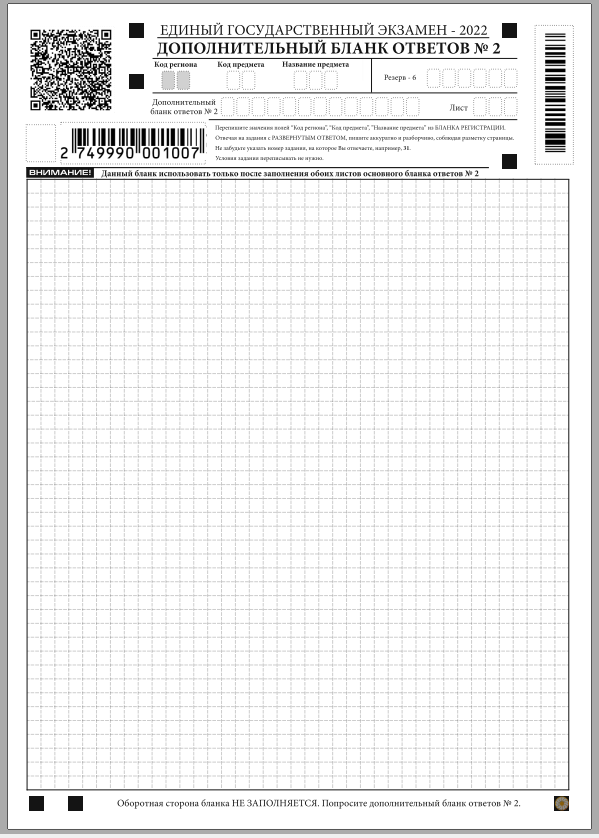 3
В поле «Лист» организатор в аудитории при выдаче дополнительного бланка ответов № 2 вносит порядковый номер листа работы участника экзамена, начиная с цифры 3.
17
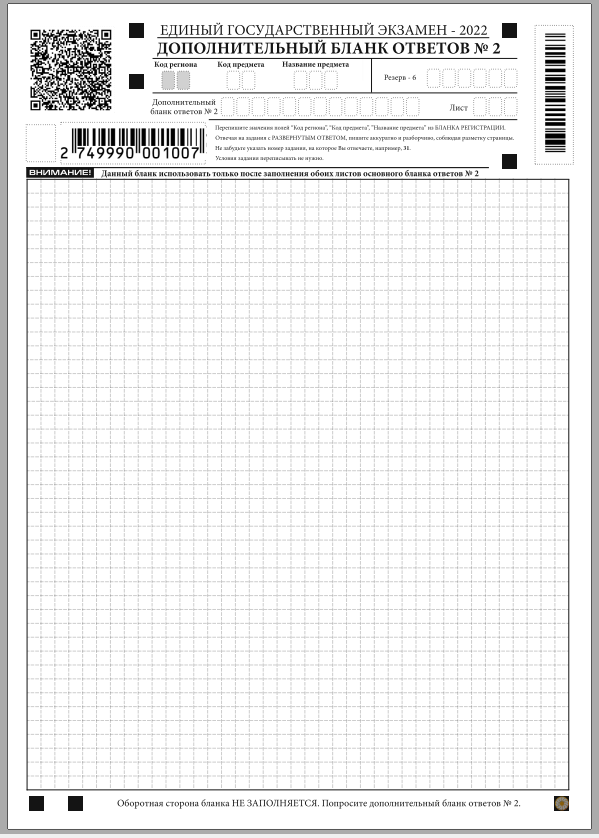 3
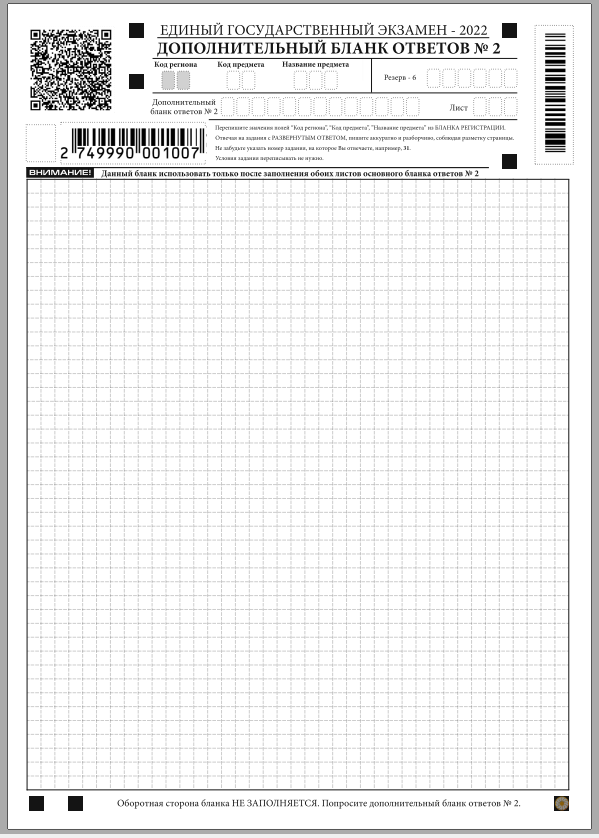 4
При выдаче участнику экзамена последующих ДБО №2,
цифровое значение штрих-кода последнего ДБО №2 
вносится в поле «Дополнительный бланк ответов №2» предыдущего ДБО №2
18
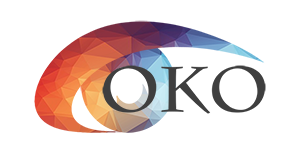 Контактная информация
сайт: coko08.ru
e-mail: coko08@mail.ru
горячая линия: +7(84722)3-90-90
+7(999)259-90-00

358000, г. Элиста, 
проспект им. П. О. Чонкушова, д. 6
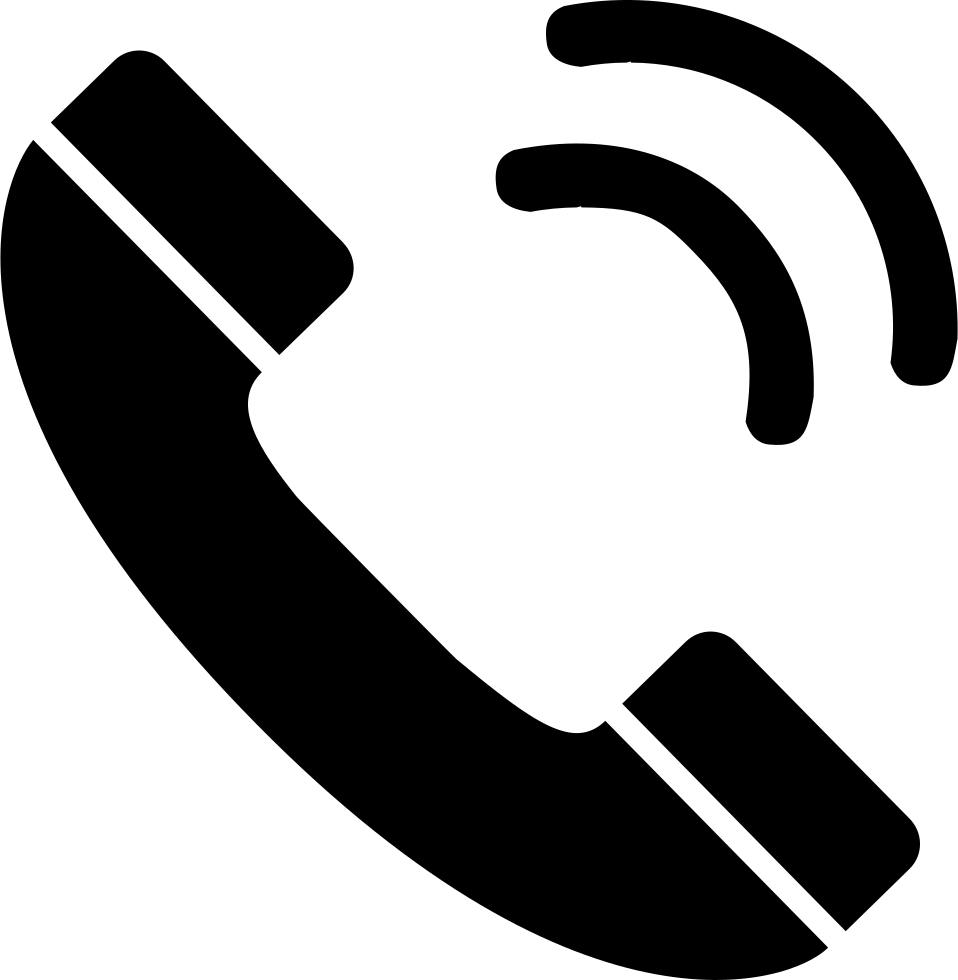 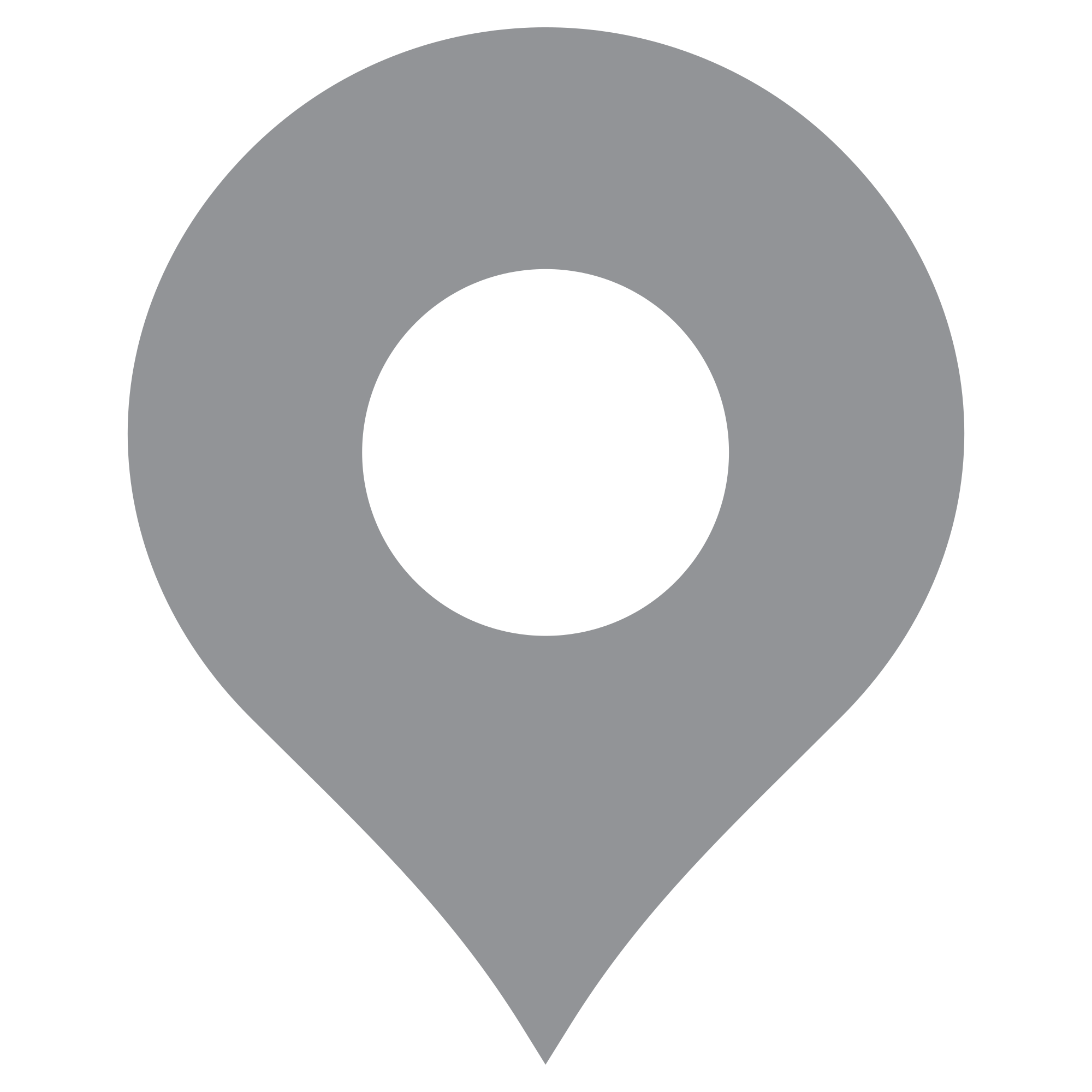 19